Проект «Моя семья»
Выполнил ученик 1класса «Ж» МБОУ СОШ №18
г.Астрахани
Магомедгаджиев Сайгид 
Руководитель : учитель начальных классов МБОУ СОШ №18 Хлямина С.Ж
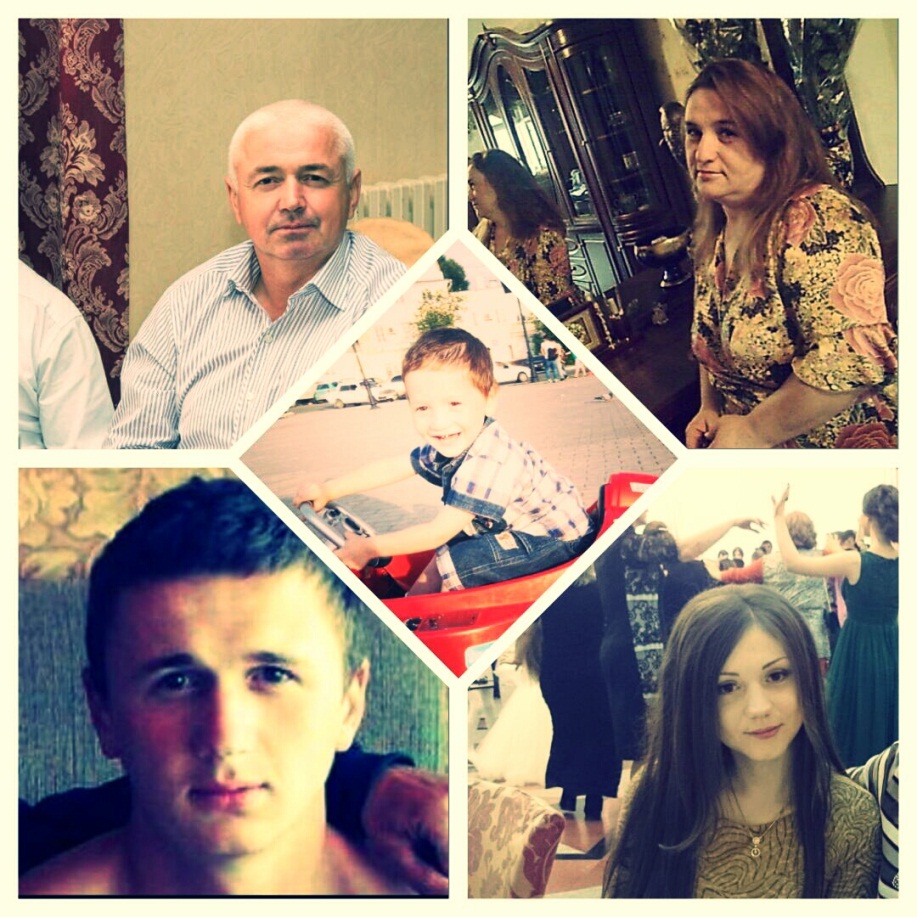 Я -  Магомедгаджиев Сайгид
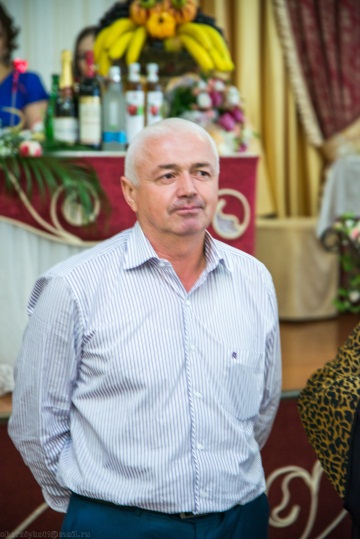 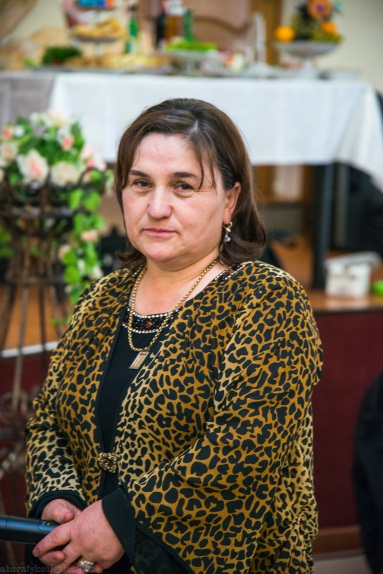 На фотографию смотрюИ с гордостью вам говорю:«Знакомьтесь, вот моя семья.    Здесь папа, мама, брат, сестра и я.Без них прожить никак нельзя,Моя семья-мои друзья
 Из домашней суеты, Из стоянья у плиты, Из прогулок в выходной, Из игр со мной, Из любви, счастливых глаз И из снимков, что про нас.
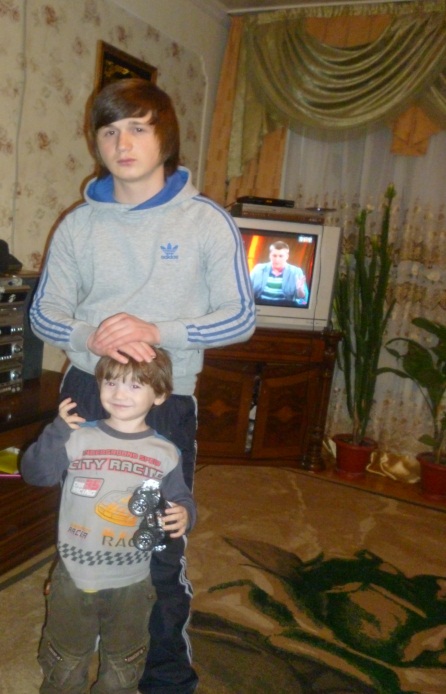 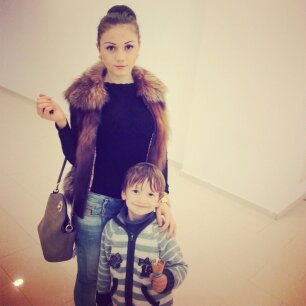 Про дедушкуС нашим дедом не придётсяНи лениться, ни грустить!Никогда не задаётся,Может ладить и дружить!Оставайся в жизни бреннойОстровочком теплоты!Лучшим дедушкой ВселеннойИ примером доброты!
Про бабушку
Я с бабушкой своеюДружу давным-давно.Она во всех затеяхСо мною заодно.Я с ней не знаю скуки,И все мне любо в ней,Я бабушкины рукиЛюблю всего сильней.
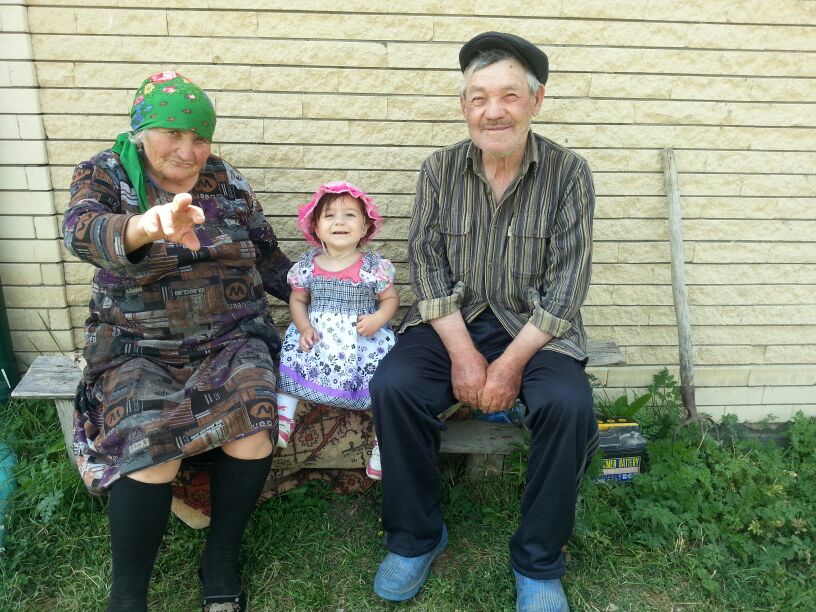 Мой папа Магомедгаджиев Магомед
Моя мама Гитинова Патимат
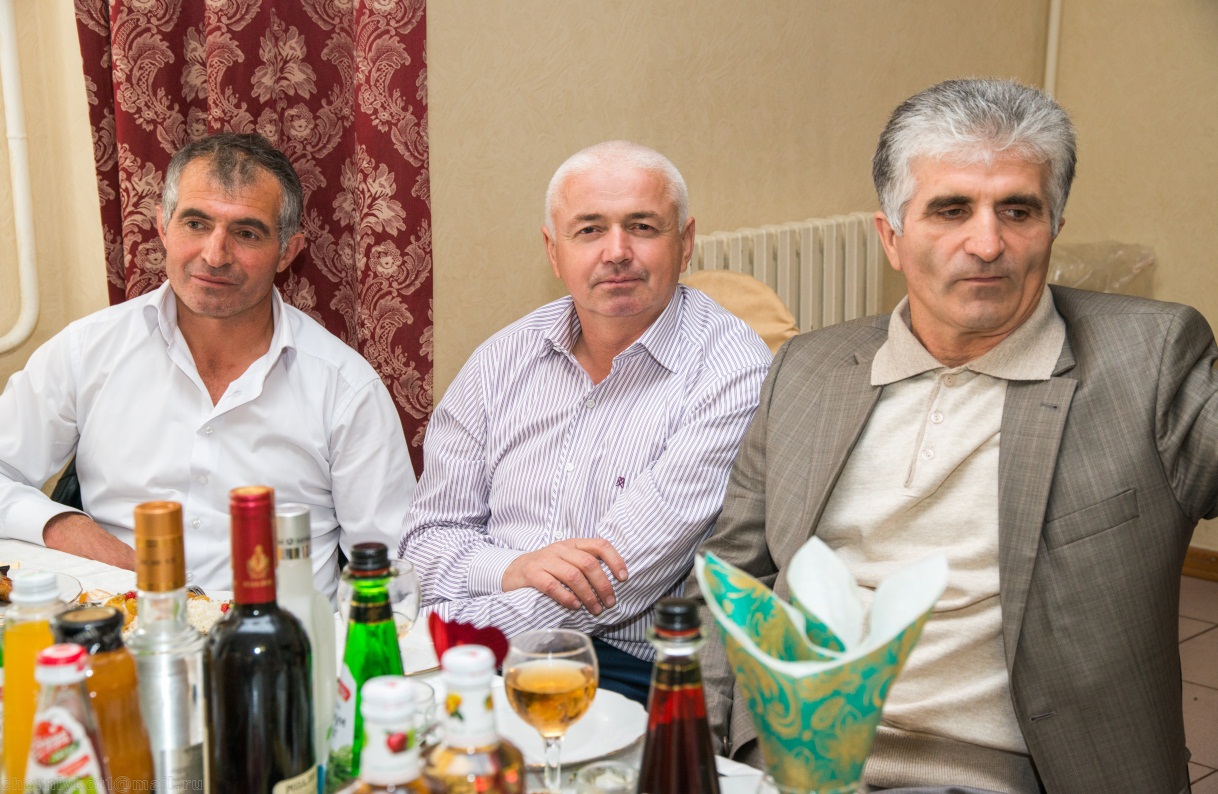 Про папу и мамуПапа, я тебя люблю!Да, тебя, и я не сплю.Для меня ты самый главный:Добрый, умный, сильный, славный.За заботу и терпеньеМаму я свою люблю,За тревоги и волненьяЯ ее благодарю.
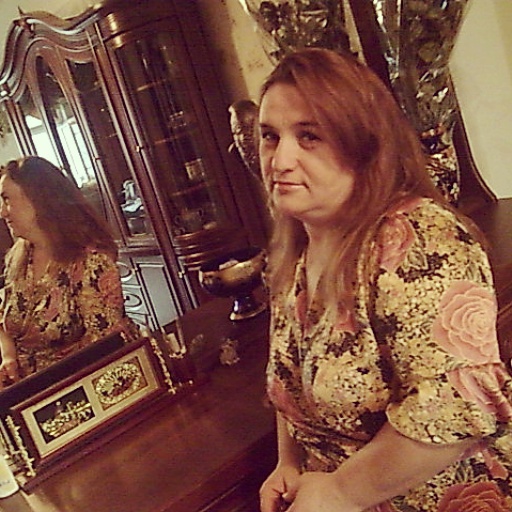 БРАТ!Я братом своим очень-очень горжусьИ в этом всем с радостью вновь признаюсь!Знакомы с рожденья и с детства дружны,Поэтому очень друг другу нужны!Спасибо за то, что ты добр и умён,Отзывчив, надёжен, красив и силён!Готов ты помочь и понять меня рад,Ты — самый хороший и преданный брат!
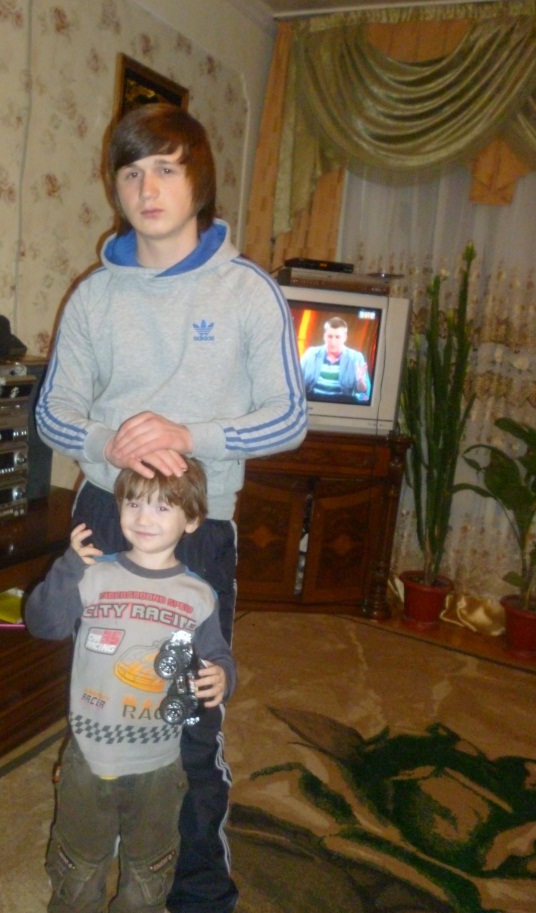 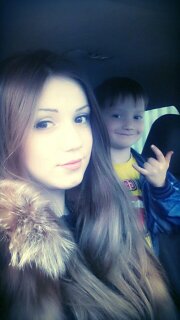 Про мою сестру!
Ты — умница, красавица,Приветлива, добра,Мне очень-очень нравится,Что ты — моя сестра!И от тебя не утаю:Я больше всех тебя люблю!
У меня очень много двоюродных братьев и сестер и мы часто гуляем….
На фотографиях вы все видите…..
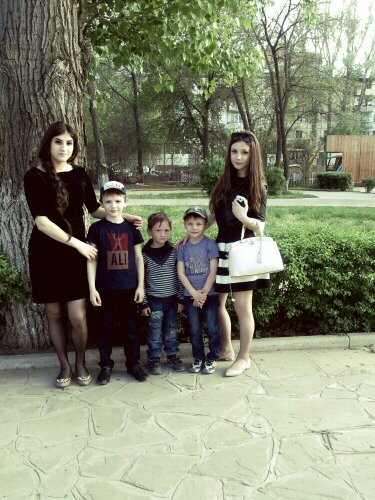 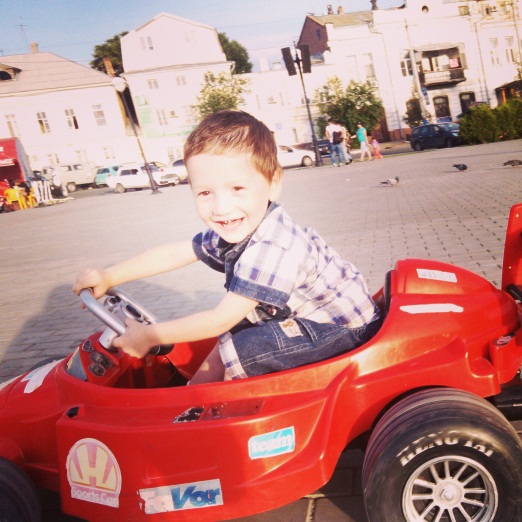 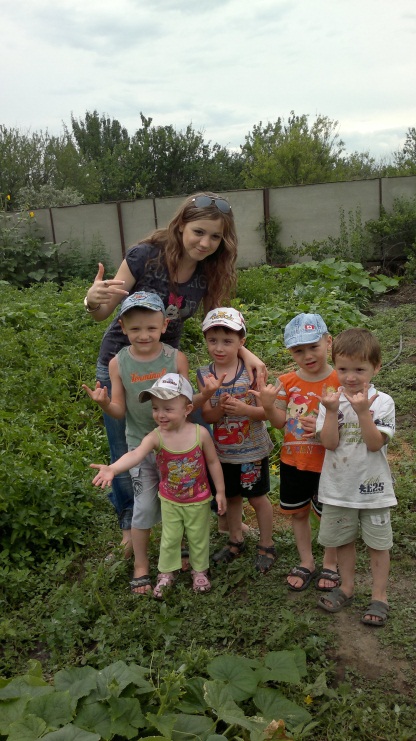 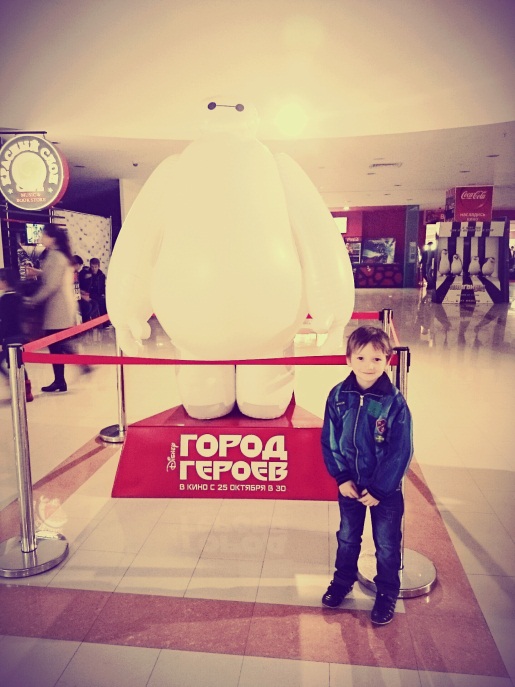 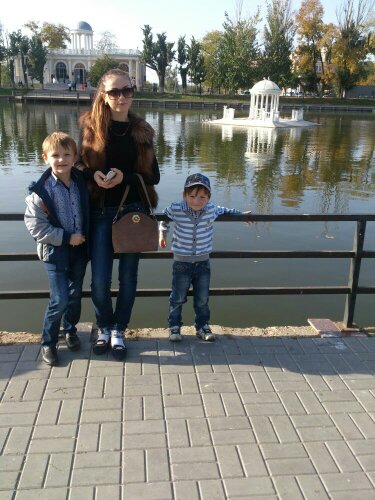 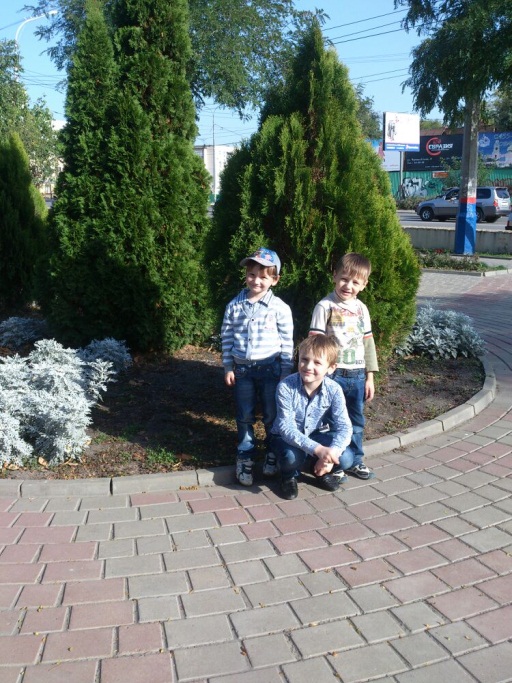 Летом мы всей семьей ездим в Дагестан.
В основном мы бываем в селе там свежий воздух, горы, много разных растений и летом там не так жарко как в Астрахани….
У нас традиция 12 Августа на день рождение папы мы всей семьей на свежем воздухе жарим шашлыки, купаемся …
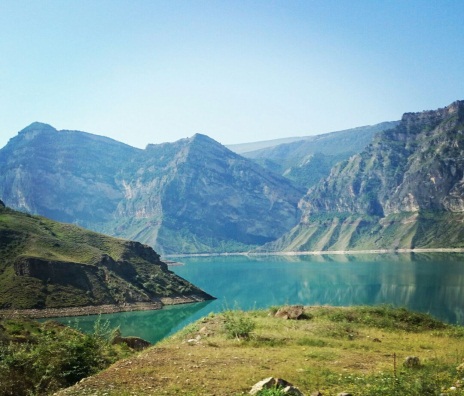 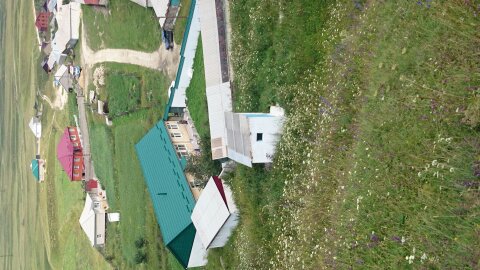 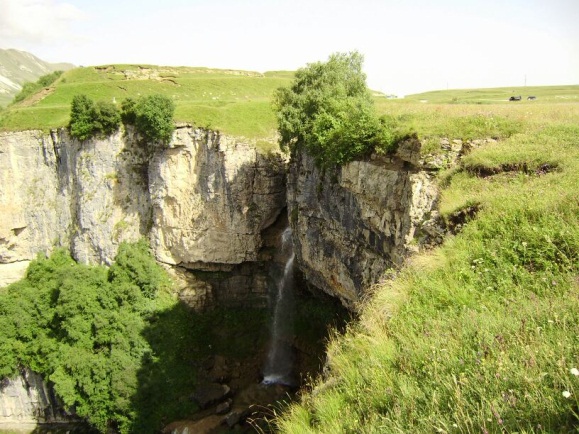 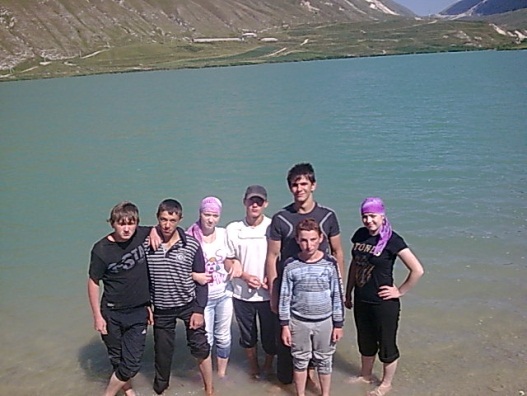 Спасибо за внимание!